Basın Endüstrisi:
Maliyetler, Gelirler ve Piyasa Yapısı
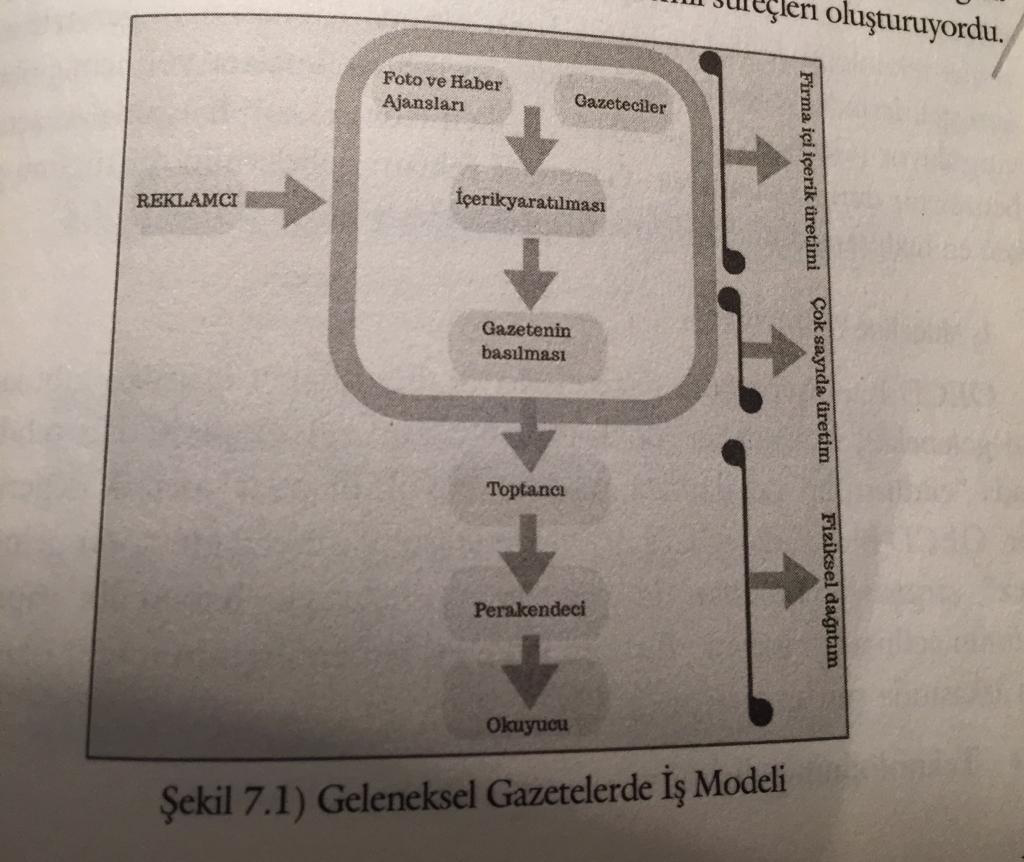 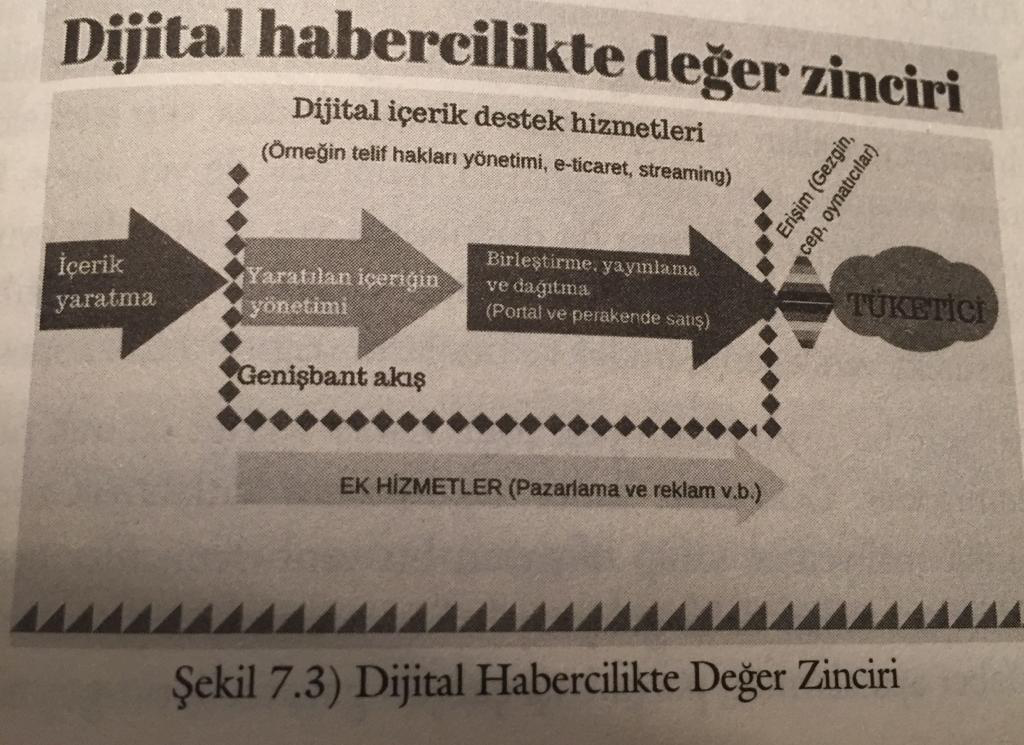 Basın maliyetleri
Basın Maliyetleri
Bir gazetenin yaşamı
Tasarlanışından dağıtımına
Entelektüel
Üretim Maliyetleri
Maddi Üretim 
Maliyetleri
Dağıtım 
Maliyetleri
Entelektüel Üretim Maliyetleriİçerik Üretim MaliyetleriBilgi İşçilerinin Ücretleri
Yazıişleri
Dokümantasyon
İdare
Entelektüel Üretim Maliyetleri
Yazıişleri
Genel yayın yönetmeni (CEO)
Köşe yazarları
Temsilciler
Haber müdürleri
Muhabirler/Foto muhabirleri
Entelektüel Üretim Maliyetleri
Dokümantasyon
Ajans giderleri
	

Dokümantasyon servisleri
Entelektüel Üretim Maliyetleri
İdare Giderleri
Muhasebe ve Finansman
Hukuk 
Reklam
Ulaştırma
İnsan Kaynakları
Maddi Üretim Maliyetleri
Yatırımlar
Kağıt
El emeği
Maddi Üretim Maliyetleri
1980’lerden bugüne teknoloji ile bu maliyetler dramatik olarak azalmıştır.
Maddi Üretim Maliyetleri
El emeği
(Basın emekçileri)
Maddi Üretim Maliyetleri
Yatırım

	Basım teknolojisi ilk başta pahalı ama sonra çok etkin
Maddi Üretim Maliyetleri
Kağıt
Dağıtım Maliyetleri
Satış yöntemleri
Abone sistemi
Perakende Satış (Bayiilere ve satış noktalarına ulaştırma)
Dağıtım Maliyetleri
Abone Sistemi
Postayla gönderme
Eve teslim
Dağıtım Maliyetleri
Perakende Satış
 (Bayiilere ve satış noktalarına ulaştırma)
Dört satın alıcı tipi
Sadık/düzenli alıcılar
Sadık/düzensiz alıcılar
Sadık olmayan/düzenli alıcılar
Sadık olmayan/düzensiz alıcılar
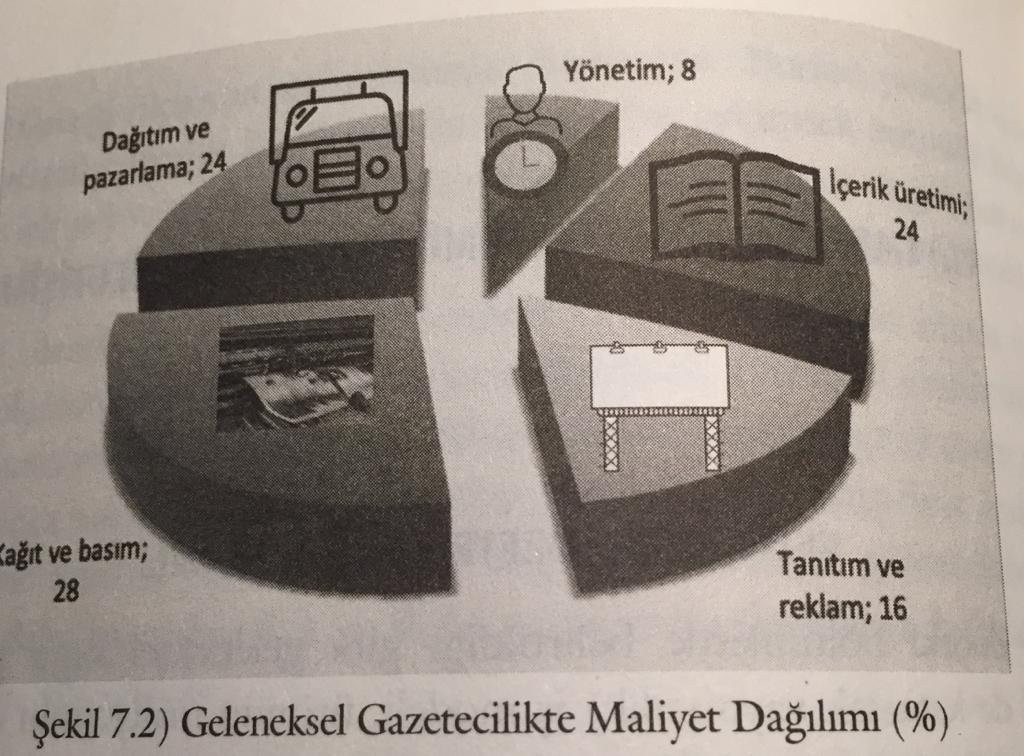 Basın Maliyetlerini Azaltma Stratejileri
Entelektüel üretimi birleştirme
Ajans haberleri oranını artırma
Tiraj (ölçek ekonomisi)
Ölçek ekonomisi
Sabit maliyetlerin daha çok ürüne paylaştırılması

Firmaların büyüklüğünden kaynaklanan unsurlar, maliyetlerin düşürülmesi, verimlilik ve üretimin artması ve bunun sağladığı tasarrufların yarattığı olumlu sonuçlara “ölçek ekonomileri” etkileri denmektedir.

Büyüklükten kaynaklanan makine ve donanım bolluğu, 
Yeni satış arttırma teknikleri 
Kazanılan yeni pazarlar 
    ölçek ekonomileri yaratmaktadır.
Basının Gelirleri
Basının Gelirleri
İkili ürün yapısı dolayısıyla

Satışlar
Reklam
Basının Gelirleri: Satışlar
Gazeteleri en genel anlamıyla iki bölüme ayırabiliriz:
	Yüksek sosyo-ekonomik gruba yönelik veya “kalite” gazeteler

	Kitle piyasasına yönelik veya “popüler” gazeteler
Basının Gelirleri: Satışlar
Yüksek sosyo-ekonomik gruba yönelik veya “kalite” gazeteler: Gelirlerinin çoğu reklamdan…

	Kitle piyasasına yönelik veya “popüler” gazeteler: Gelirlerinin çoğu satıştan
Basının Gelirleri: Satışlar
Sosyo-ekonomik gruplar:
	A (Yüksek Profesyonel)
	B (Düşük Profesyonel)
	C1(Memur)
	C2 (Vasıflı Kol Emeği)
	D (Vasıfsız)
	E (İşsiz)
Türkiye’nin Sosyo-Ekonomik Statü Grupları
Değişkenler 
Temel Demografik Özellikler 
Konut Sahipliği ve Kullanımı 
Çeşitli Eşya ve Araç Sahiplikleri 
Alışveriş ve Alışverişe İlişkin Tutumlar 
Temizlik Ürünleri Kullanımı 
Teknoloji Kullanımı 
Finansal Tutumlar 
Sağlık Hizmetlerinden Yararlanma 
Kültürel Farklar ve O kurluk 
Boş Zaman Kullanımı ve Ev Dışı Faaliyetler
Basının Gelirleri: Reklamlar
Son yıllarda, basının reklam gelirleri azalmaktadır: 

	Yeni teknolojiler ve internetin ortaya çıkışı ile
Piyasa Payı İçin Rekabet Stratejileri
Ölçek Ekonomisi
Promosyon
Yeni ürünler
Aidiyet
Yeni tasarım ve sayfa düzeni
Fiyatlandırma
Piyasa Payı İçin Rekabet Stratejileri
Fiyatlandırma
    
	Talebin esnekliği